Informatika, 5. razred
Korištenje petlji u Pythonu

Učiteljica: Blaženka Knežević
Ishodi:

B. 5. 2 stvara algoritam za rješavanje jednostavnoga zadatka, provjerava ispravnost algoritma, otkriva i popravlja pogreške. 

MPT Učiti kako učiti   
 uku A.2.2. Učenik primjenjuje strategije učenja i rješava probleme u svim područjima učenja uz praćenje i podršku učitelja.  
 
MPT Osobni i socijalni razvoj  
 osr A.2.3. Razvija osobne potencijale. Vještine (Predlaže različita rješenja problema. Predlaže rješenja za popravljanje pogreške
Uvodna aktivnost
Otvorite novu stranicu u svojoj OneNote bilježnici  predmeta informatika i napišite naslov: Korištenje petlji u Pythonu

tijekom lekcije:
možete pauzirati video i zapisati kratke bilješke u svoju OneNote bilježnicu
sve zadatke koje čete raditi tijekom lekcije  u Pythonu prepišite u svoju OneNote bilježnicu kao i programska rješenja.
ŠTO SU PETLJE?
Kada je u računalnom programu potrebno više puta izvršiti neke naredbe, najbolje je upotrijebiti naredbe koje nazivamo PETLJE. 

Unutar  petlje točno određujemo koliko puta će se ponoviti neka naredba.
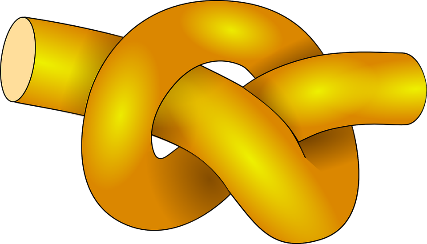 [Speaker Notes: Kada je u računalnom programu potrebno više puta izvršiti neke naredbe, najbolje je upotrijebiti naredbe koje nazivamo PETLJE. 
Petlje čine algoritamsku strukturu ponavljanja a razlikujemo ih s obzirom na način na koji se određuje broj ponavljanja.
Upoznat će te naredbu for u kojoj je točno određen broj ponavljanja naredbi.]
Zadatak: Napišite računalni program  koji će 3 puta ispisati rečenicu „Volim Informatiku.”
Bez korištenja petlje vaš programski 
kod će izgledati ovako:
Ako koristimo petlju for programski kod će izgledati ovako:
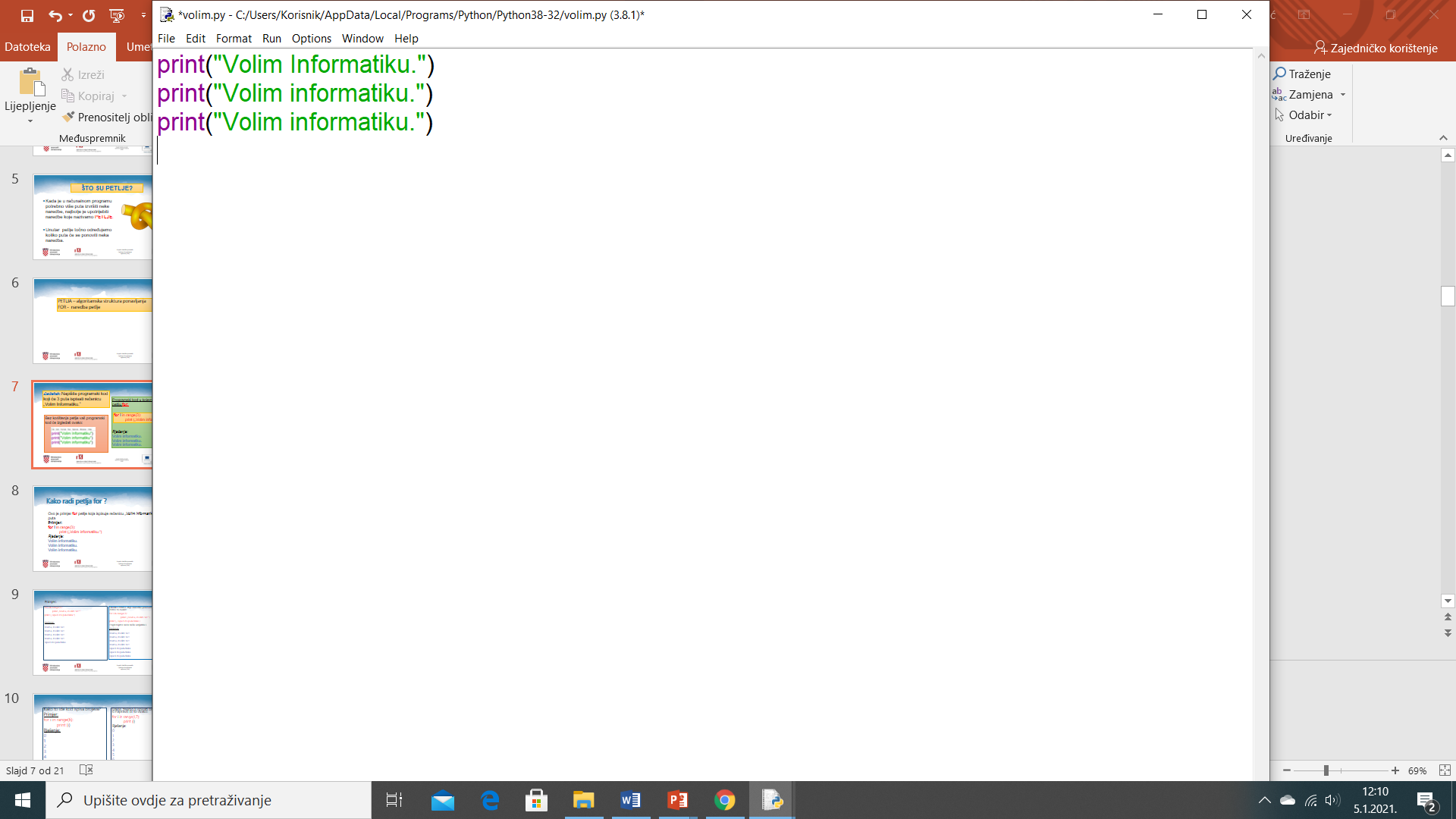 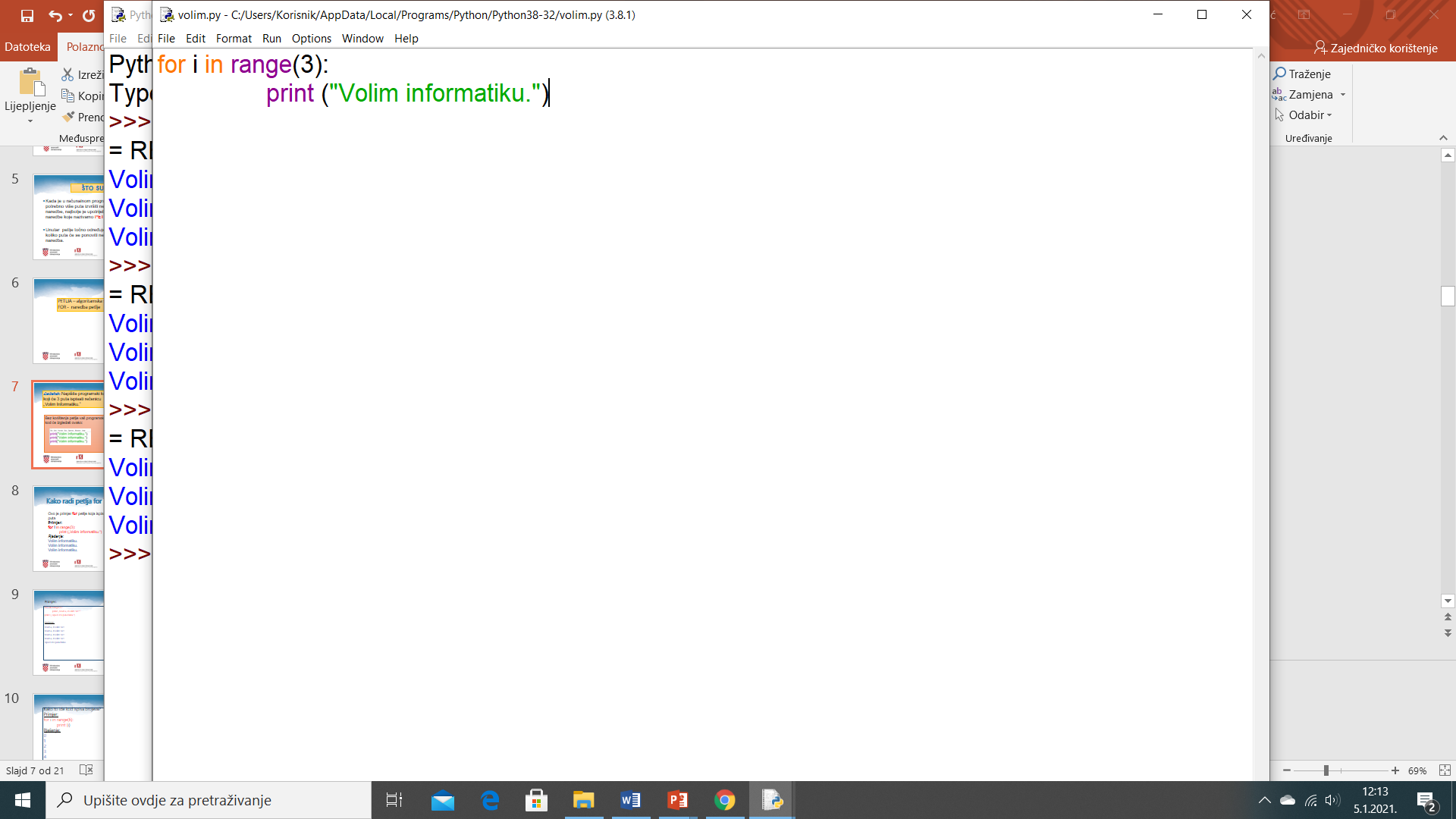 PETLJA – algoritamska struktura ponavljanja
FOR -  naredba petlje
granična vrijednost brojača i
brojač ponavljanja
for i in range(3):
	print(„Volim informatiku.”)
naredba koja se ponavlja
Primjeri  korištenja petlje for u programu:
Nakon pokretanja programa bit će ispisano:
for i in range(3): 
           print („Mama, molim te!!!“ )
print („Ispeci mi palačinke.“)
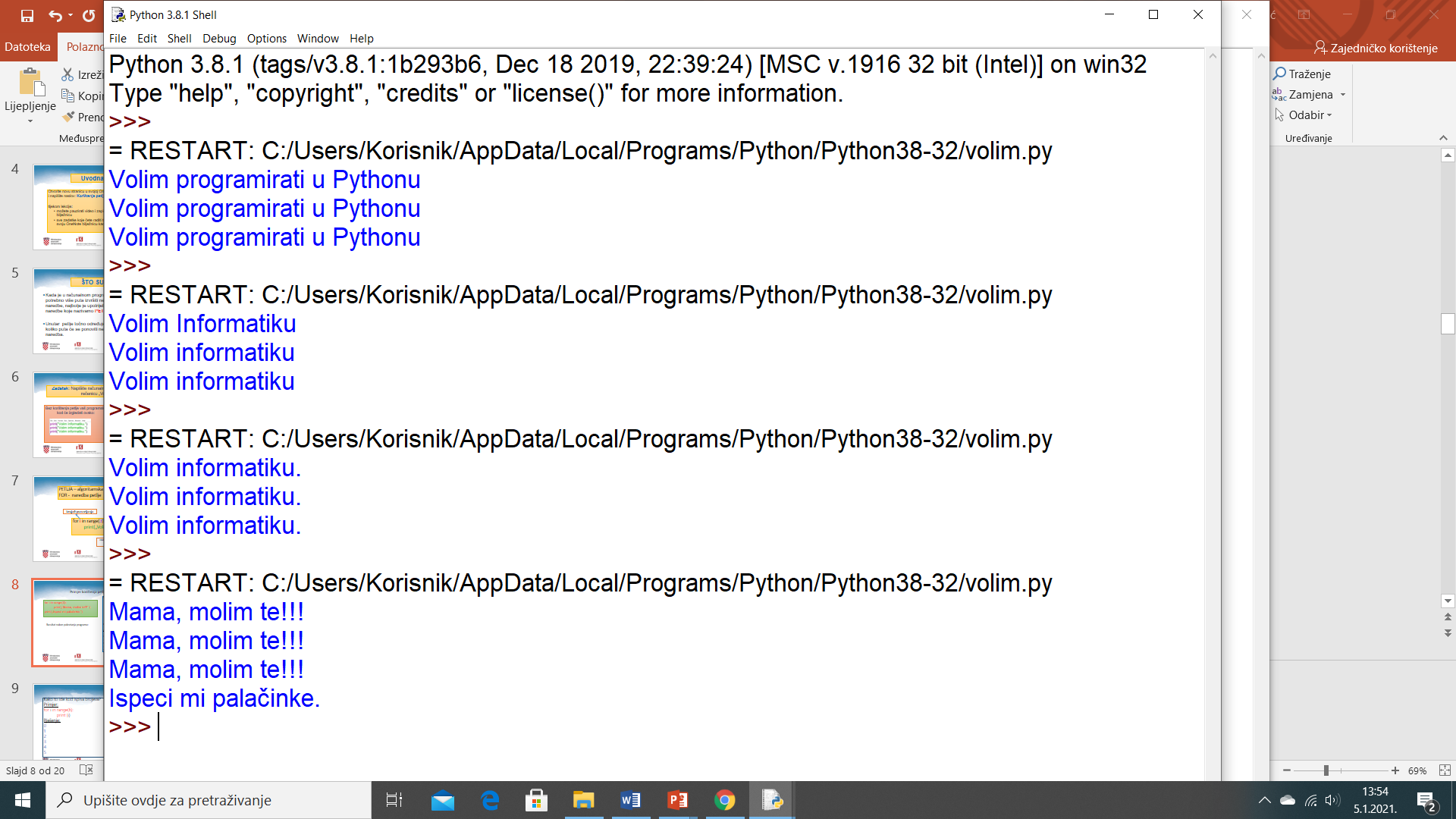 Ukoliko želimo obje naredbe ponoviti 3 puta napisat ćemo to ovako:
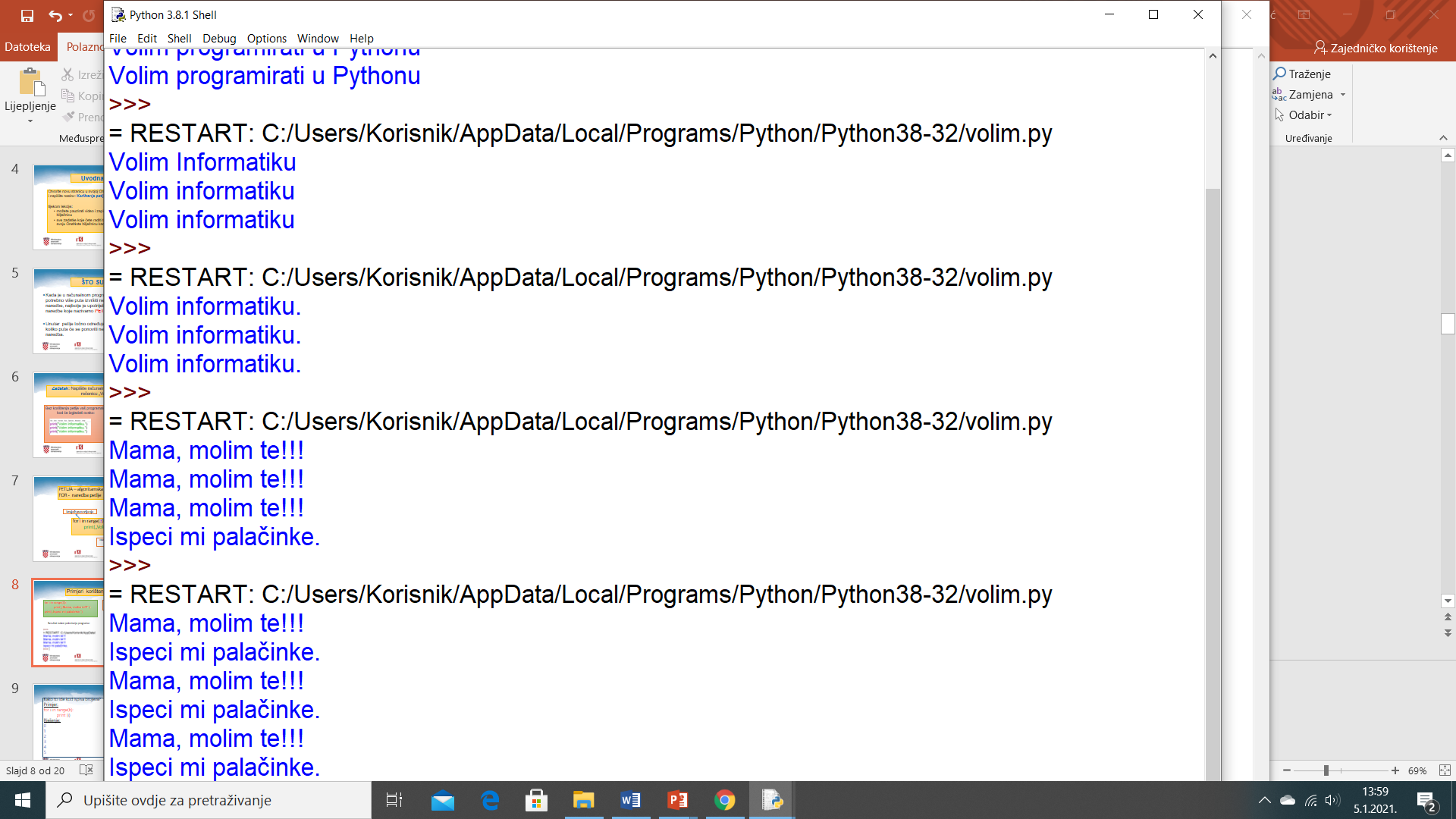 for i in range(3): 
	print („Mama, molim te!!!“)
	print („ Ispeci mi palačinke.”)
Kako je  kod ispisa brojeva?
Ispis nakon pokretanja programa:
for i in range(6): 
           print (i)
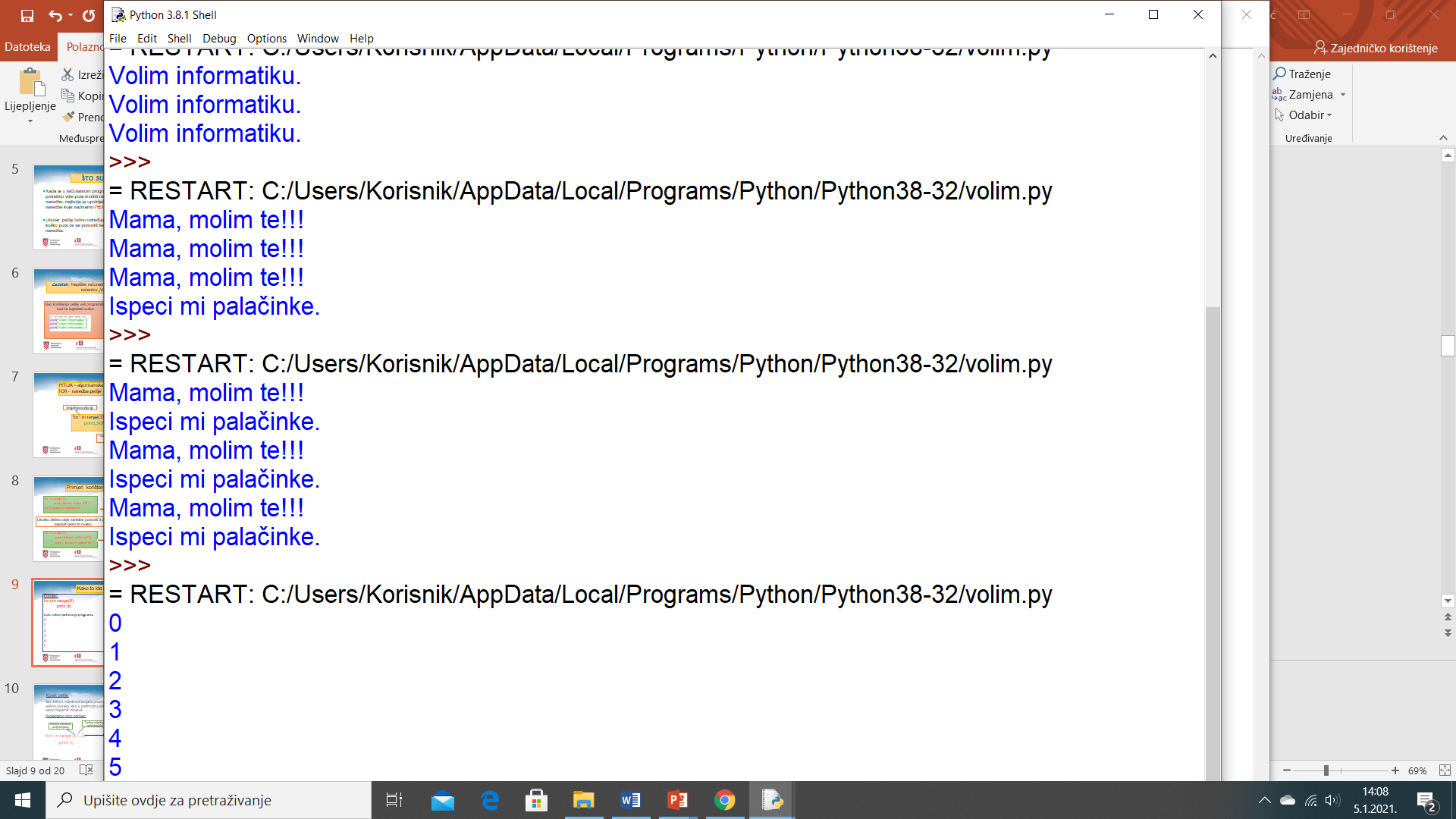 Želite li ispisati brojeve od 1 do 6 napravili bi to ovako:
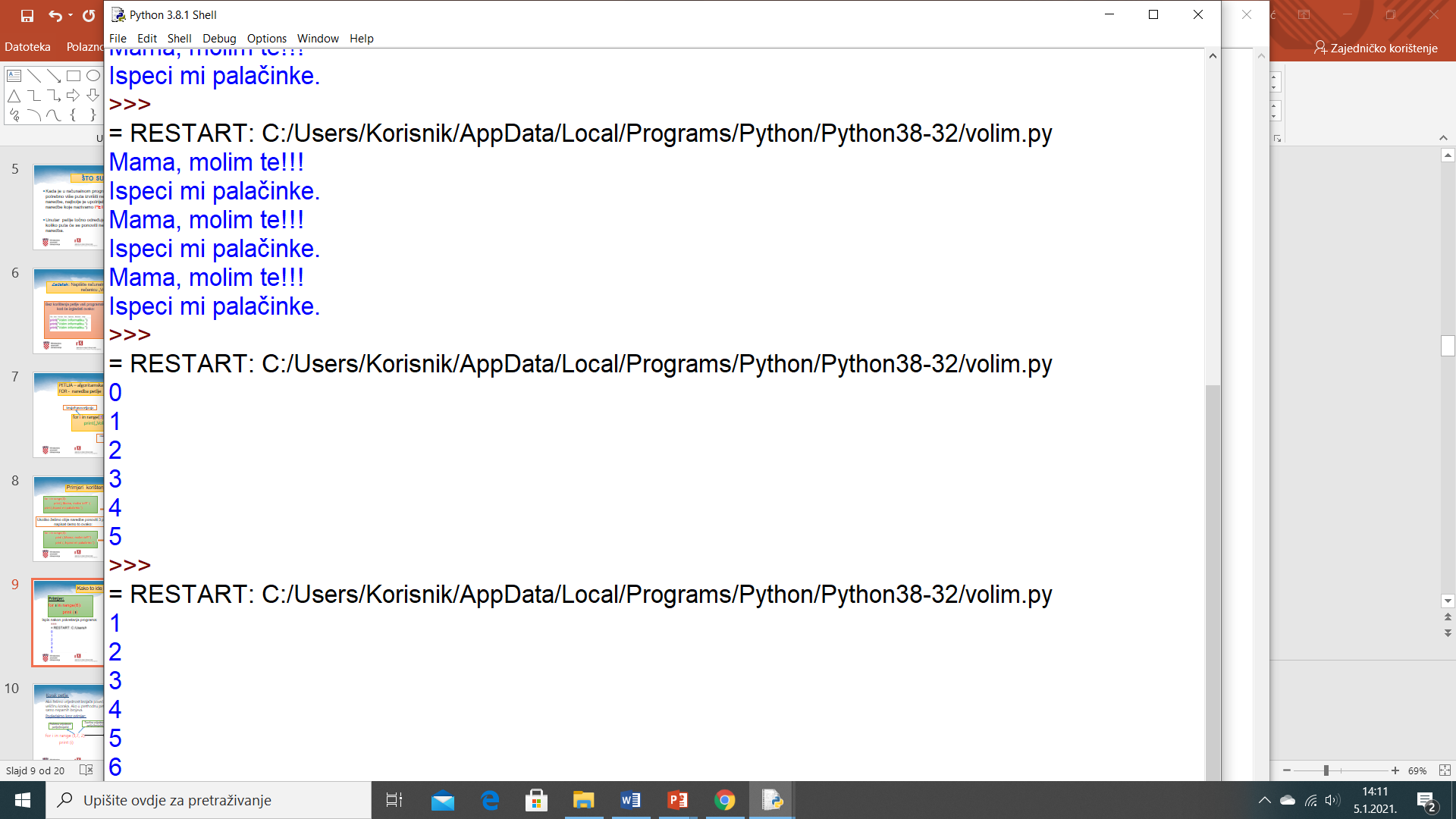 for i in range(7): 
           print (i)
Korak petlje
Ako želimo vrijednost brojača povećati za proizvoljno povećanje, upisujemo veličinu koraka. Ako u prethodnu petlju dodamo korak 2, dobit ćemo ispis samo neparnih brojeva.
Pogledajmo kroz primjer:
Ispis nakon pokretanja programa:
1
3
5
Završna vrijednost petlje(brojača)
Početna vrijednost petlje(brojača)
for i in range (1,7, 2):
	  print (i)
Korak petlje
Brojač možemo postaviti da broji unazad. Pri tome mu moramo odrediti negativni korak.
Ispis nakon pokretanja programa:
1
3
5
for i in range (7, 1, -2):
	  print (i)
Negativni korak petlje
Za vodoravni ispis brojeva koristi se parametar:end =”  ”(između navodnika je razmak)
for i in range (1,6):
           print (i, end="  ")
for i in range (1,6):
           print (i, end=" , ")
Ispis nakon pokretanja programa:
Ispis nakon pokretanja programa:
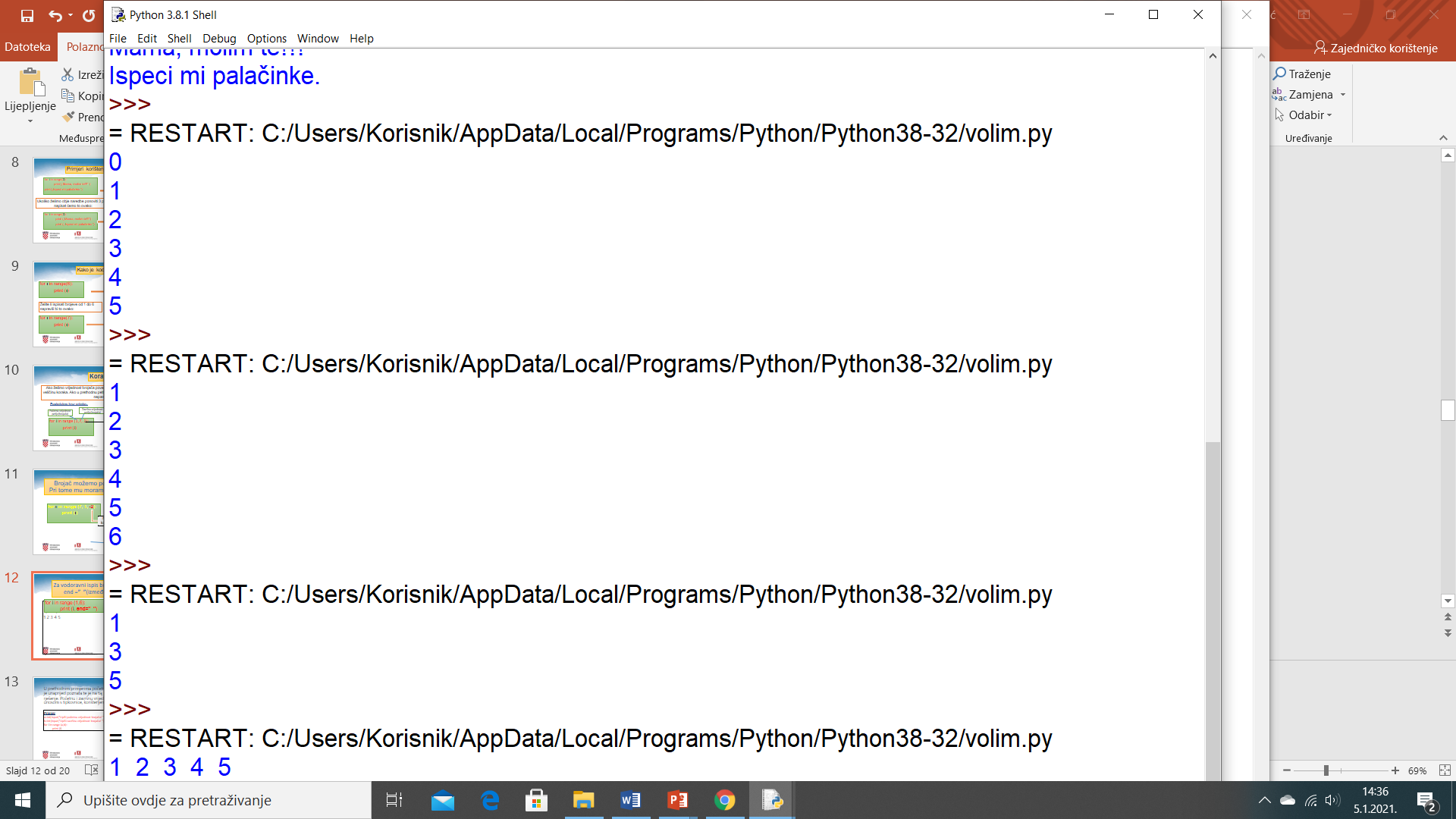 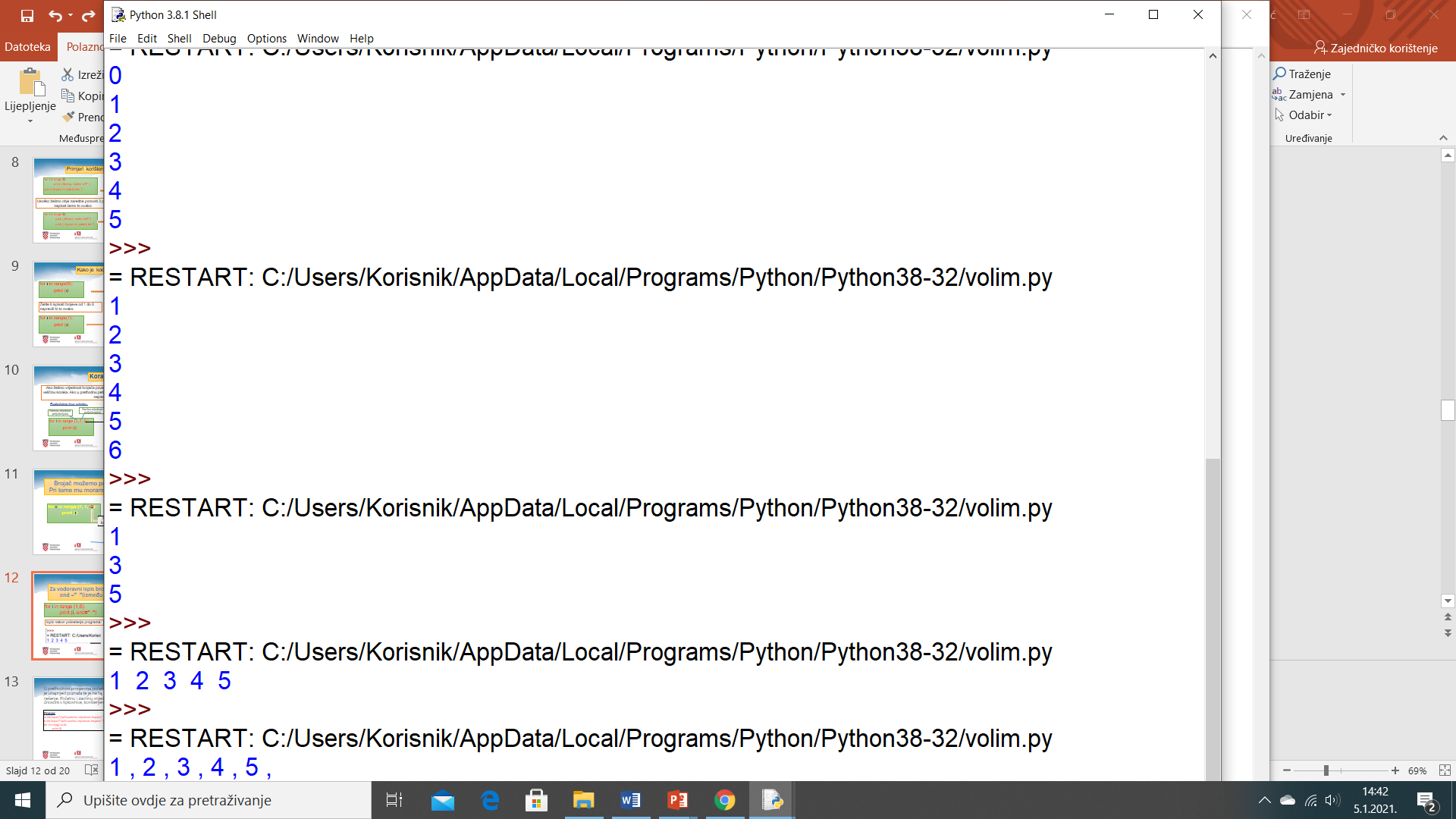 U prethodnim primjerima početna i završna vrijednost brojača bila je unaprijed poznata te je na taj način program prikazao uvijek isto rješenje. Početnu i završnu vrijednost možemo također zadati unosom s tipkovnice, korištenjem naredbe INPUT.
Ispis nakon pokretanja programa:
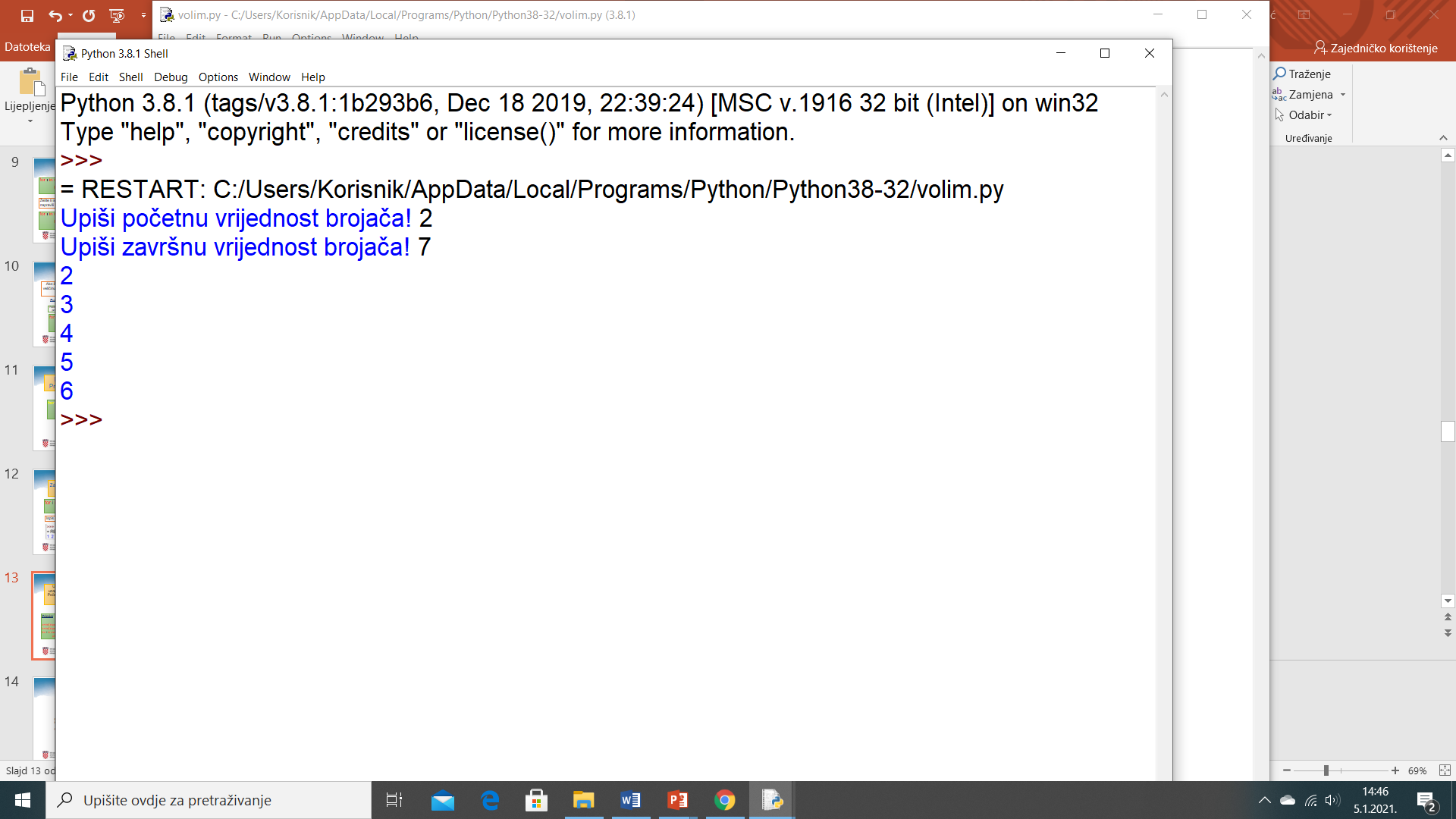 Primjer

a=int(input("Upiši početnu vrijednost brojača! "))
b=int(input("Upiši završnu vrijednost brojača! "))
for i in range (a,b):
            print (i)
RJEŠITE  KVIZ!
poveznica: 
http://bit.ly/39Wf4aC
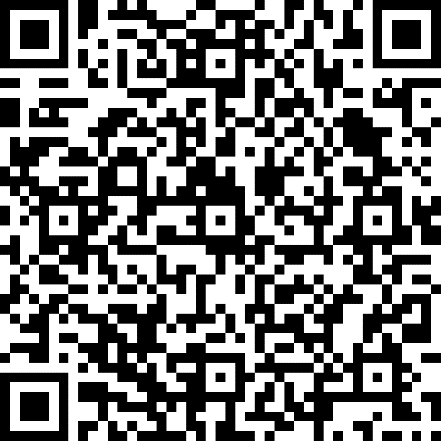 VREDNOVANJE ZA UČENJE:
 IZLAZNA KARTICA
http://bit.ly/3nap320
Za one koji žele više i bolje:
Napiši program koji ispisuje sve parne brojeve u rasponu od 1 do 8(uključujući i broj 8). Brojevi trebaju biti ispisani okomito, jedan ispod drugoga.
Napiši program koji ispisuje sve brojeve od 2 do 6. Brojevi trebaju biti ispisani vodoravno, jedan pored drugoga odvojeni zarezom.
Py datoteke s rješenjima zadataka spremi u svoju OneNote bilježnicu